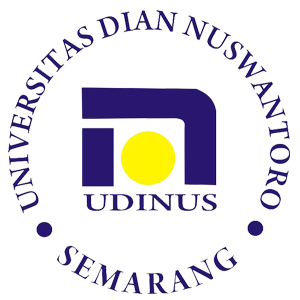 Pengantar model stokastik
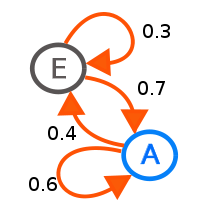 Tita talitha, m.t
pendahuluan
Pendekatan yang sistematis; pengamatan permasalahan dan formulasi, penggambaran permasalahan ke dalam bentuk model, uji model, implementasi model (OR)
Kompleksitas permasalahan,
tingginya kesulitan
Jenis Persoalan
Semakin besar ketidakpastian tingkah laku suatu sistem, semakin penting penerapan model stokastik. Contoh penerapan pemodelan stokastik: rantai markov dengan waktu diskrit, proses poisson, rantai markov dengan waktu kontinu, dll
Stokastik
Deterministik
Persoalan industri
Jumlah produk jadi yang menumpuk di warehouse
Desain suatu plant yang kompleks; pusat pembangkit listrik, pabrik perakitan mobil, pabrik baja
Analisa response perilaku sistem misalnya seberapa besar load faktor pabrik dan utilisasi sumberdaya
Optimasi performansi untuk meningkatkan profit perusahaan; apakah kapasitas produksi masih bisa ditingkatkan dengan sumber daya yang dimiliki
Model stokastik
Model matematik yang gejalanya dapat diukur dengan derajat kepastian yang tidak stabil.
(Model probabilistik) Peluang dari masing-masing kejadian dapat dihitung, contohnya teori antrian dan teori permainan (pengembangan riset operasi modern)
Kejadian stokastik adalah kebolehjadian yang hanya dapat ditentukan distribusi frekuensinya, jadi tidak dapat ditentukan fungsinya dengan pasti, namun hanya berupa kisaran fungsi yang nilainya belum dapat ditetapkan.
CONTOH LAIN STOKASTIK
(1) Jumlah penumpang bus
(2) Jumlah pengunjung objek wisata; dari jumlah pengunjung tidak dapat ditentukan fungsi yang pasti, namun dapat didekati dengan suatu fungsi interval yang bentuknya akan meningkat pada saat weekend
(3) Pengunjung warung makan
Formulasi model stokastik
Merupakan sistem yang ketidakpastiannya signifikan. Secara umum, formulasi matematika yang sesuai dengan pemodelan sistem stokastik terbagi dua:
Formulasi statis dalam model stolkastik adalah formulasi yang termasuk persamaan aljabar atau fungsi dengan satu atau lebih variabel random. Formulasi statis dalam model stokastik dapat berupa dua macam formulasi, yaitu formulasi analisis variansi dan formulasi regresi.
Formulasi dinamis dalam model stokastik adalah formulasi matematika dengan variabel bebas yang mewakili waktu jika digunakan untuk model dinamis yang tidak pasti, dibedakan menjadi dua tipe: formulasi markov dan formulasi nonmarkov